SOĞUK SAVAŞ DÖNEMİ
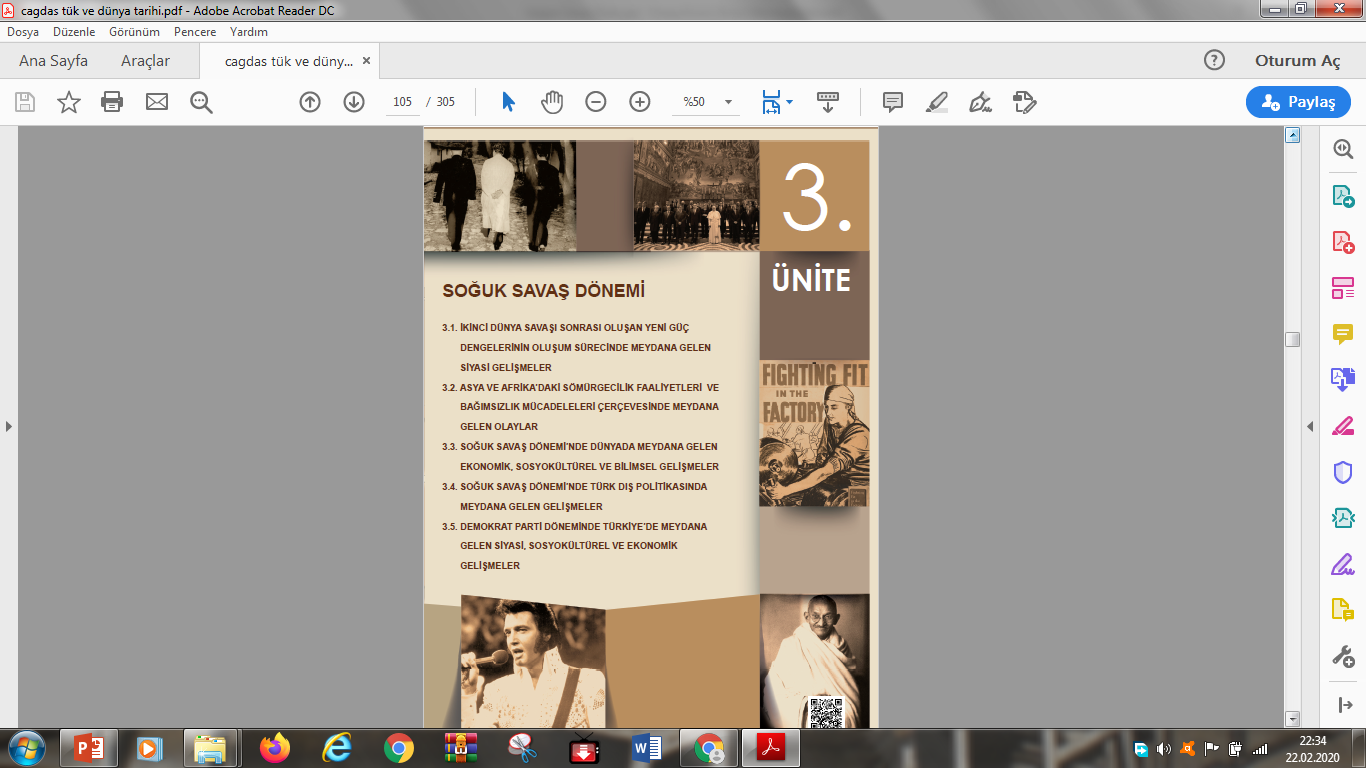 www.tariheglencesi.com
SOĞUK SAVAŞ DÖNEMİNDE TÜRKİYE
www.tariheglencesi.com
E-SOĞUK SAVAŞ DÖNEMİNDE 
TÜRK DIŞ POLİTİKASI
www.tariheglencesi.com
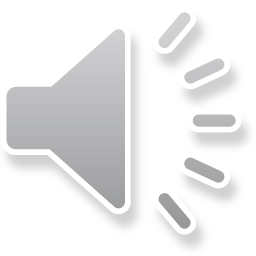 www.tariheglencesi.com
www.tariheglencesi.com
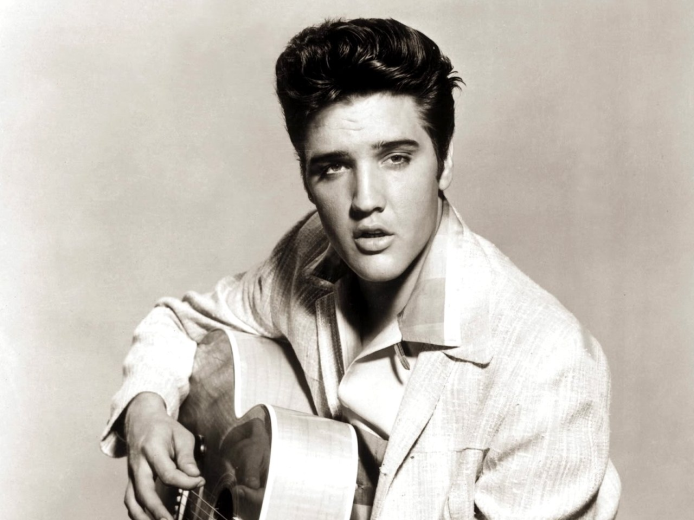 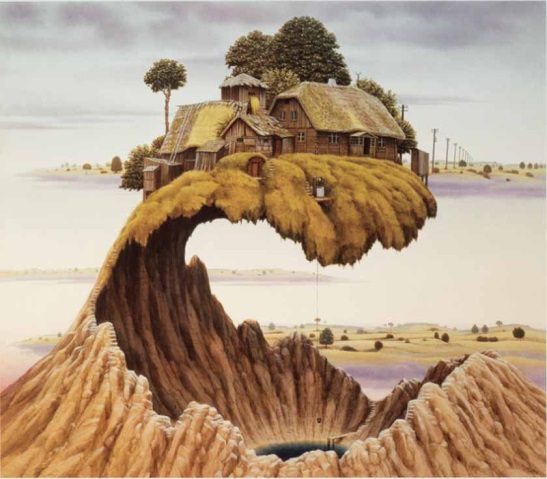 www.tariheglencesi.com
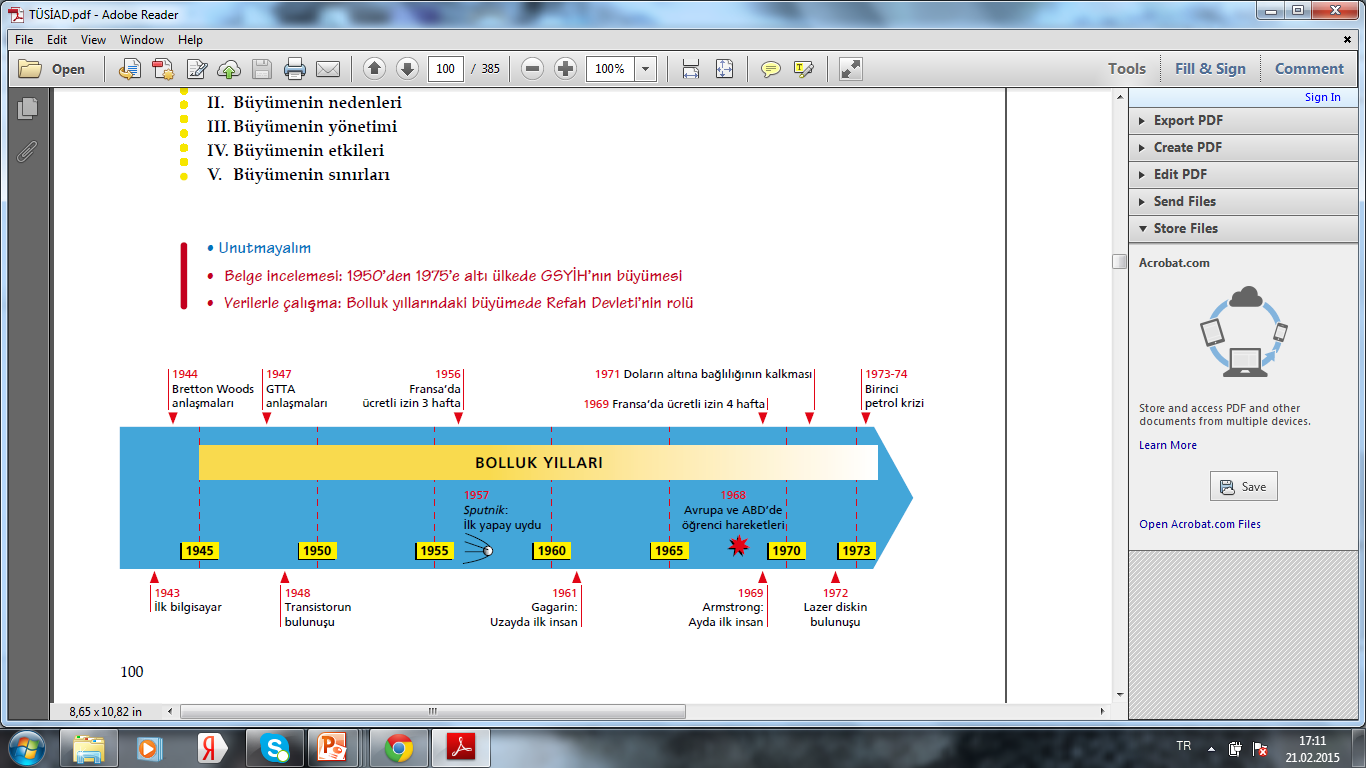 www.tariheglencesi.com
tariheglencesi
Kanalıma abone olup, destek olabilirsiniz.
www.tariheglencesi.com